Representational State Transfer
COMP3220 Web InfrastructureCOMP6218 Web Architecture
Dr Nicholas Gibbins – nmg@ecs.soton.ac.uk
Representational State Transfer
Original design for the Web did not have a formal architecture
Network issues with early HTTP (0.9/1.0) affected scalability
Nature of application interactions on the Web changed (images, etc)
Limited support for shared caching

Architectural style that parallels and informs the design of HTTP/1.1
Described in a thesis by Roy Fielding (Day Software, co-founder of the Apache Software Foundation, co-author of HTTP and URI RFCs)
[Speaker Notes: stateless – no client context stored on server
cacheable – responses may be cached
layered – intermediaries are transparent
uniform interface – resources, manipulation through representations, self-descriptive messages, HATEOAS]
REST Constraints
Client-Server
Separation of concerns:
user interface (client)
data storage (server)

Improves portability of user interface
Improves scalability by simplifying server
Allows components to evolve separately
REST Constraints
Client-server
Stateless
Each request from client to server must contain all of the information necessary to understand the request
No context is stored on the server
Session state is kept entirely on the client

Improves visibility (can consider each request in isolation)
Improves reliability (easier to recover from partial failures)
Improves scalability (reduces server resource usage)
Increases per-interaction overhead
REST Constraints
Client-server
Stateless
Caching
Response data must be labelled as cacheable or non-cacheable
If cacheable, client may reuse response data for later requests

Allows some interactions to be eliminated
Reduces average latency of interactions
Stale data reduces reliability
REST Constraints
Client-server
Stateless
Caching
Uniform Interface
Uniform interface between components
Identification of resources
Manipulation of resources through representations
Self-descriptive messages
Hypermedia as the engine of application state (HATEOAS)

Improves visibility of interactions
Encourages independent evolvability
Degrades efficiency (depending on optimisation)
REST Constraints
Client-server
Stateless
Caching
Uniform interface
Layered
System components have no knowledge of components beyond those with which they directly interact
Encapsulate legacy services
Introduce intermediaries

Limits system complexity
Improves scalability (load balancing)
Adds latency and overhead (offset by caching)
REST Constraints
Client-server
Stateless
Caching
Uniform interface
Layered
Code on demand (optional)
Client functionality extended by downloading and executing code
Applets
Scripts

Improves extensibility
Reduces visibility
Architectural Elements
10
Data Elements
Resources, Identifiers, Representations
URIs, HTML, etc
Representation metadata
Content-Type:, Last-Modified:
Control metadata
If-Modified-Since:, Cache-Control:
Components
Origin server
Definitive source of resource representations
Web server: Apache, nginx, IIS, etc
Gateway
Intermediary selected by origin server
Often used to integrate legacy services
Proxy
Intermediary selected by client
Filter, cache, etc
User agent
Browser: Chrome, IE, Safari, Firefox, etc
12
[Speaker Notes: Origin server – definitive source for resource representations
User agent - browser]
Components
User 
Agent
OriginServer
Proxy
Gateway
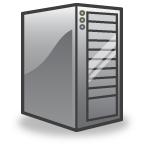 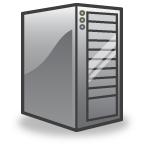 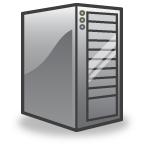 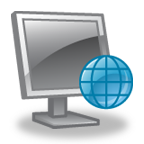 Cache
Connectors
Client: libwww, etc
Server: libwww, Apache API, etc
Cache: local or shared (c.f. Akamai)
Resolver: Bind/DNS, DDDS
Tunnel: HTTP CONNECT + SSL/TLS, SOCKS
14
[Speaker Notes: Encapsulate activities of accessing resources and transferring resource representations
- Statelessness is key

client – libwww, etc
server – apache api, etc
resolver – bind/DNS – translates resource identifiers 

DDDS Dynamic Delegation Discovery System RFC 3401
tunnel – SOCKS, SSL – proxies]
Further Reading
Architectural Styles and the Design of Network-based Software Architectures (Ch 4-6)
http://www.ics.uci.edu/~fielding/pubs/dissertation/top.htm
15
RESTful Web Services
16
Service Oriented Architecture
Term used to describe a style of software design
Systems comprise a number of distributed components
Components interact over a network
Components provide discrete functionalities with well-defined interfaces: services
Loose coupling of components 

Popular from the early 90s
DCOM, CORBA, etc

Widespread adoption of the Web gave SOA a new lease of life as Web Services
REST beyond the Web architecture
“Traditional” Web Services based on W3C Web Services Architecture (+WS-I, etc)
SOAP, WSDL, UDDI, etc
Awkward fit between this and the Web Architecture

REST based on W3C Web Architecture

Apply the REST constraints to the design of Web Services
Better fit between the two architectures
The Richardson Maturity Model
Model of RESTful maturity
REST constraints made concrete, in context of Web technology stack
[Speaker Notes: Compare with identity, interaction, representation]
Level Zero
Single well-known endpoint
Uses HTTP as a transport only
No hypermedia
Level Zero in Practice
XML-RPC
Most SOAP services
POX
21
POX: Plain Old XML over HTTP
Use HTTP POST to transfer XML documents between systems
SOAP-like, without SOAP headers, etc
Platform independent
Uses HTTP as a transport protocol, not an application protocol
HTTP metadata is ignored
22
Level One
Multiple endpoints
Uses HTTP as a transport only (single verb, usually GET or POST)
No hypermedia
Templates and Tunnelling
URI templates
http://restbucks.com/order/{order_id}
URI tunneling
Use GET for safe/idempotent operations
Use POST otherwise
Map existing method parameters to URI query parameters
http://restbucks.com/PlaceOrder?coffee=latte&size=large
24
[Speaker Notes: Elaboration of intuitive URIs
Increases tight coupling

safe – no side effects
idempotent – absolute side effect]
URI Tunnelling
Sometimes Web-friendly
Multiple URIs used to name resources
(Sometimes) correct use of GET
but
URIs often used to encode operations, rather than identify resources
Use of GET for non-safe operations breaches Web Architecture principle of Safe Retrieval
25
Level Two
Multiple endpoints, identifying resources
Understands HTTP (multiple verbs)
No hypermedia
Mapping CRUD to HTTP
27
Level Three
Multiple endpoints, identifying resources
Understands HTTP (multiple verbs)
Uses links to communicate protocols (shared state)
HATEOAS
Hypermedia As The Engine Of Application State
Resource representations include links to related resources
Links that represent a transition to a possible future state of the current resource
Link types used to indicate operations (HTTP verbs) that may be used on the indicated resources
State transitions constitute application protocol
29
Next Lecture: REST in Practice